Modélisation d’une bobine à noyau de fer en régime alternatif sinusoïdal
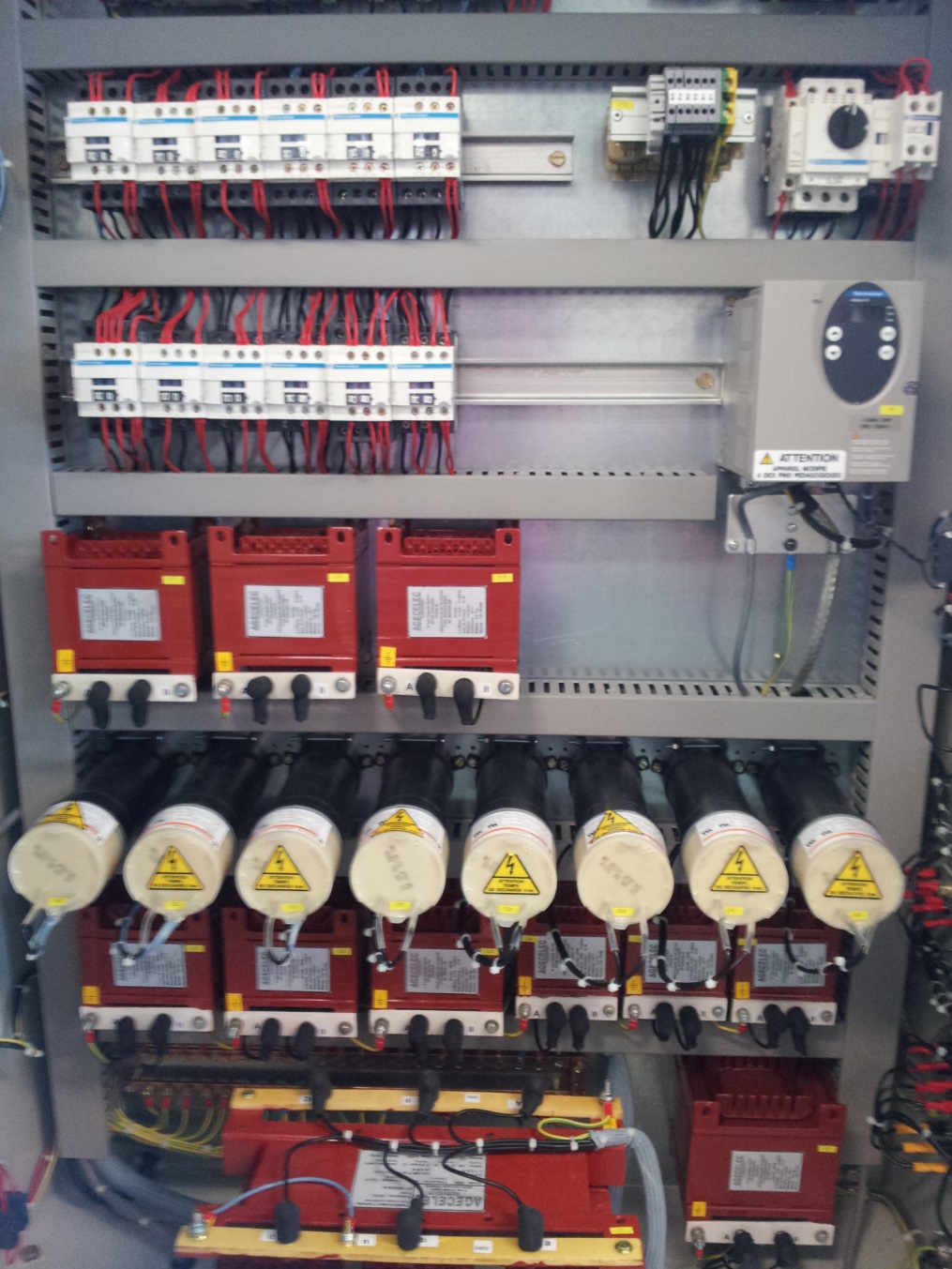 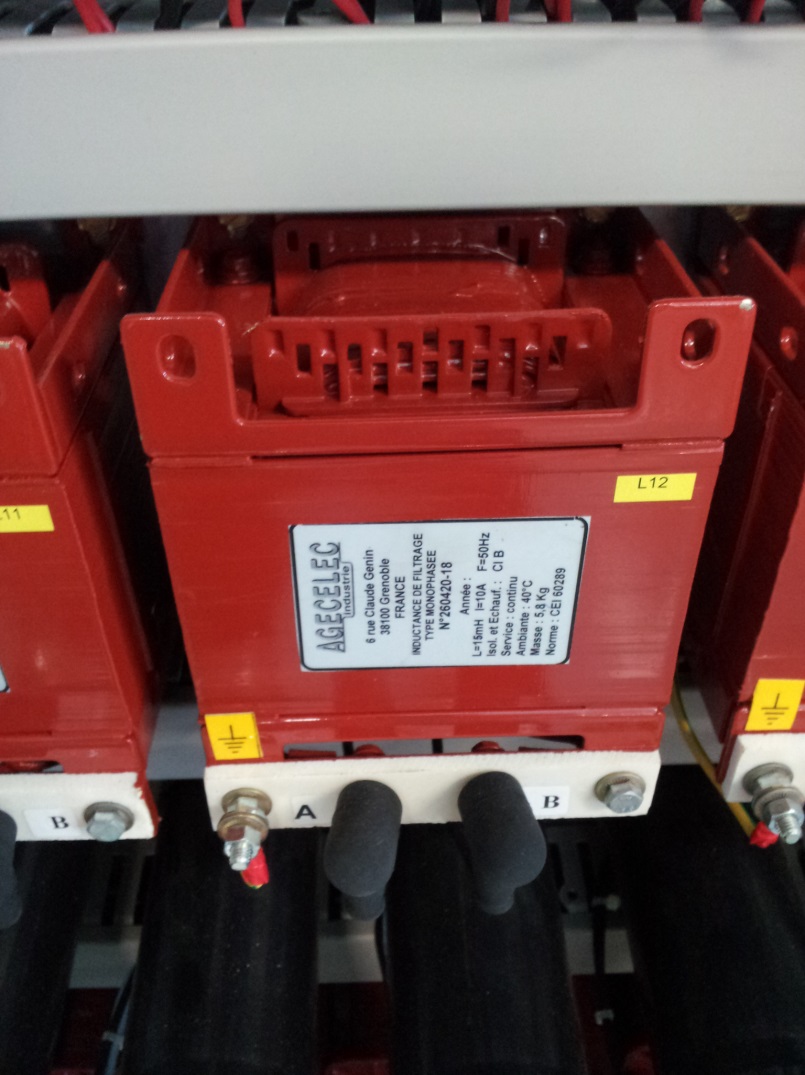 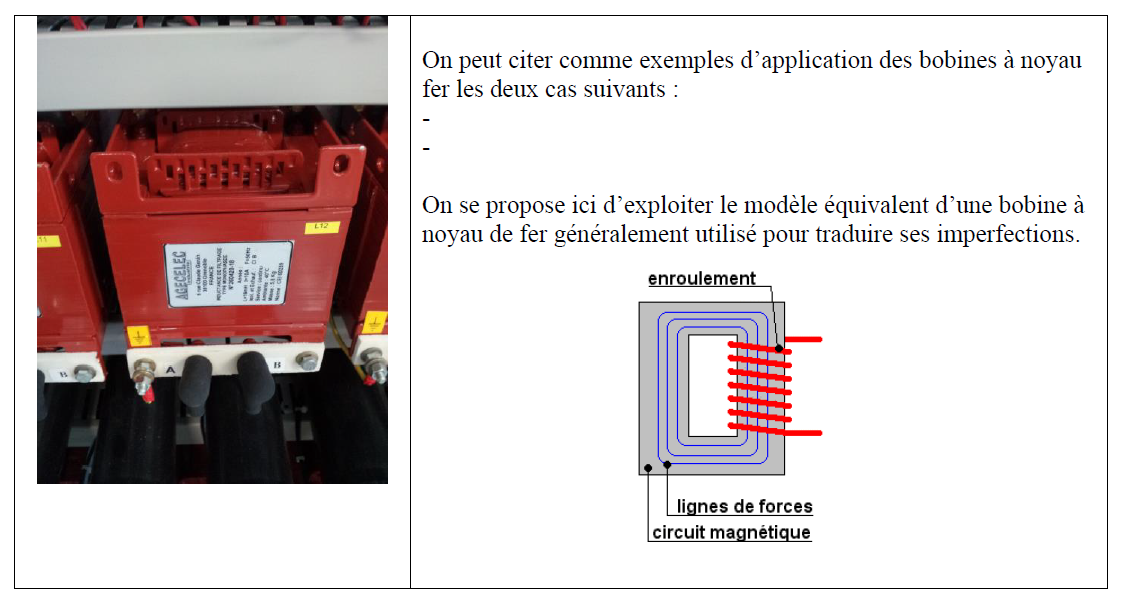 inductance L de filtres harmoniques
inductance  de ligne en amont des variateurs de vitesse pour MAS
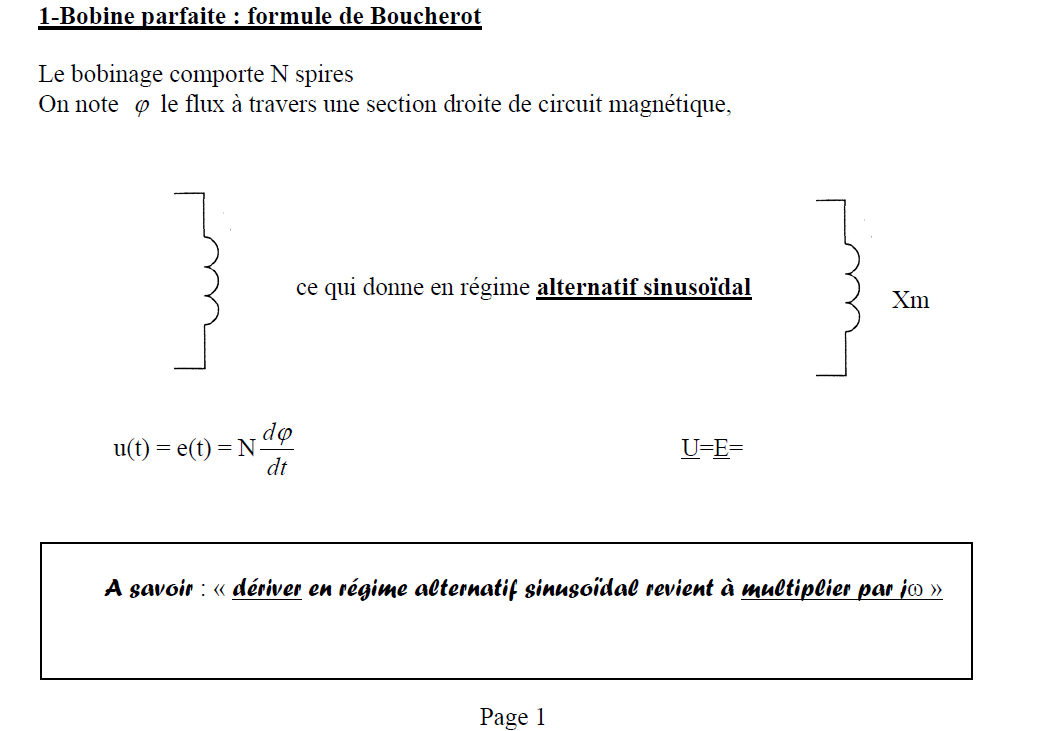 U = E
u(t) =e(t)
N ϕ .jω
= jN ωϕ
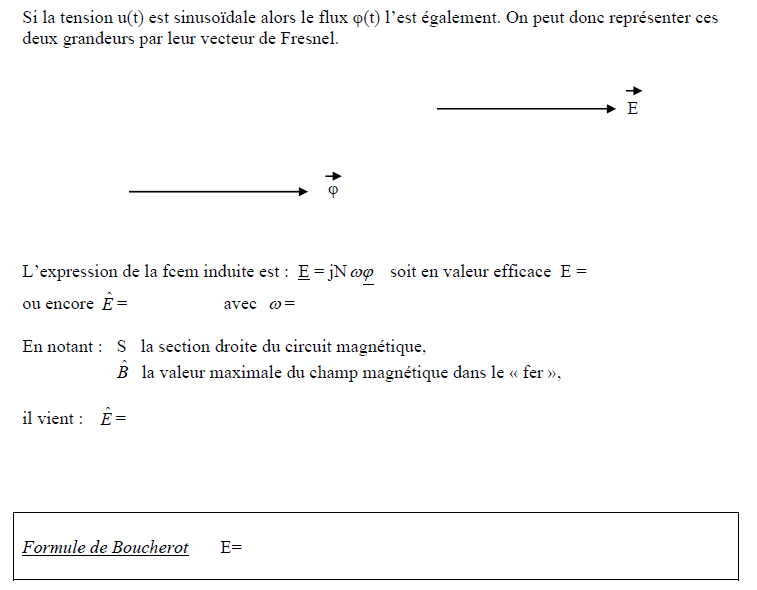 N ωϕ
2πf
Allure du courant absorbé
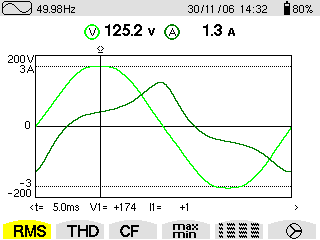 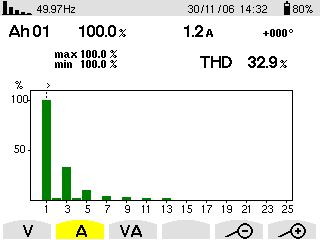 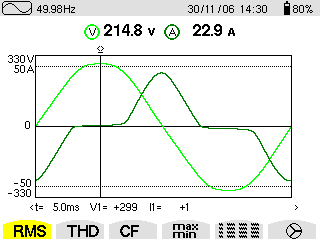 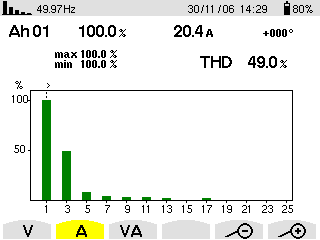 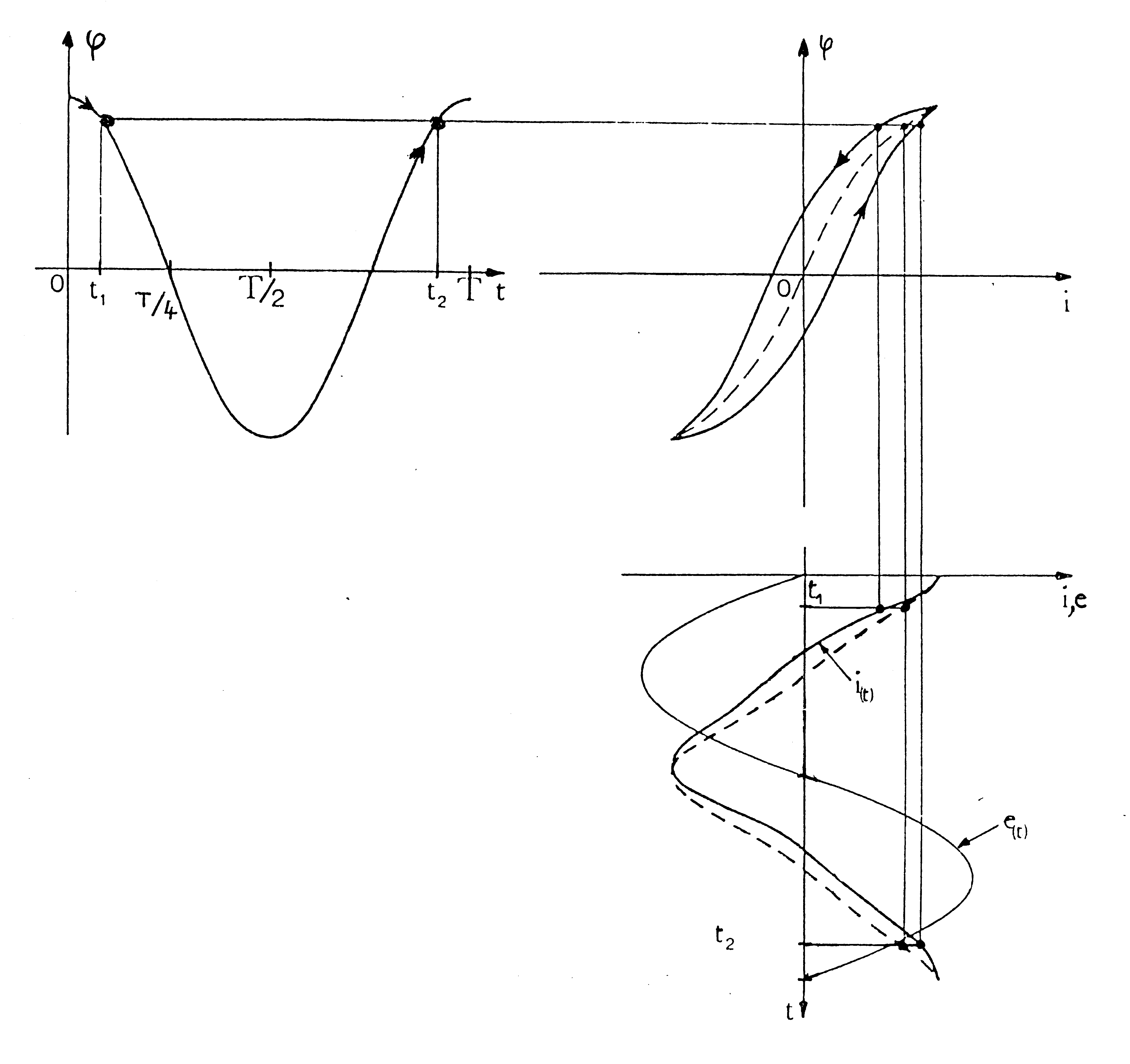 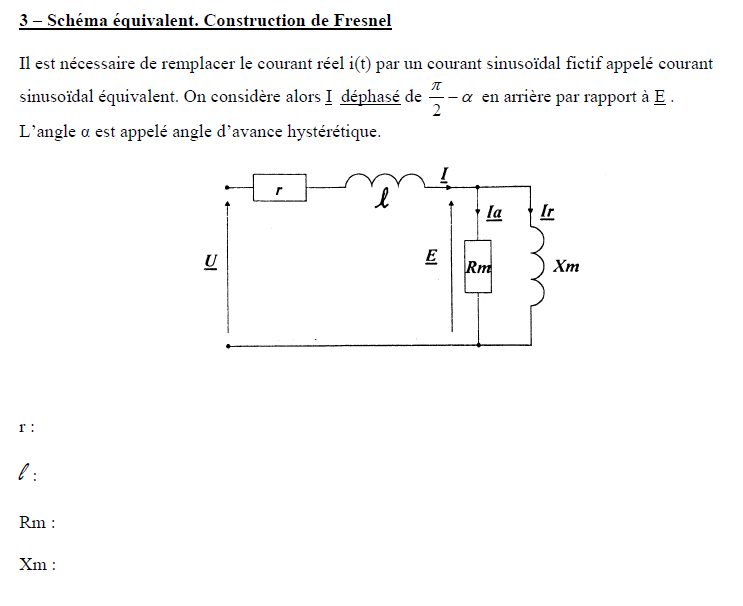 résistance du bobinage
Inductance  traduisant les fuites de flux du circuit magnétique
résistance fictive traduisant les pertes par échauffement du circuit magnétique
réactance magnétisante à l’origine du flux dans le circuit magnétique
Schéma équivalent .Construction de Fresnel
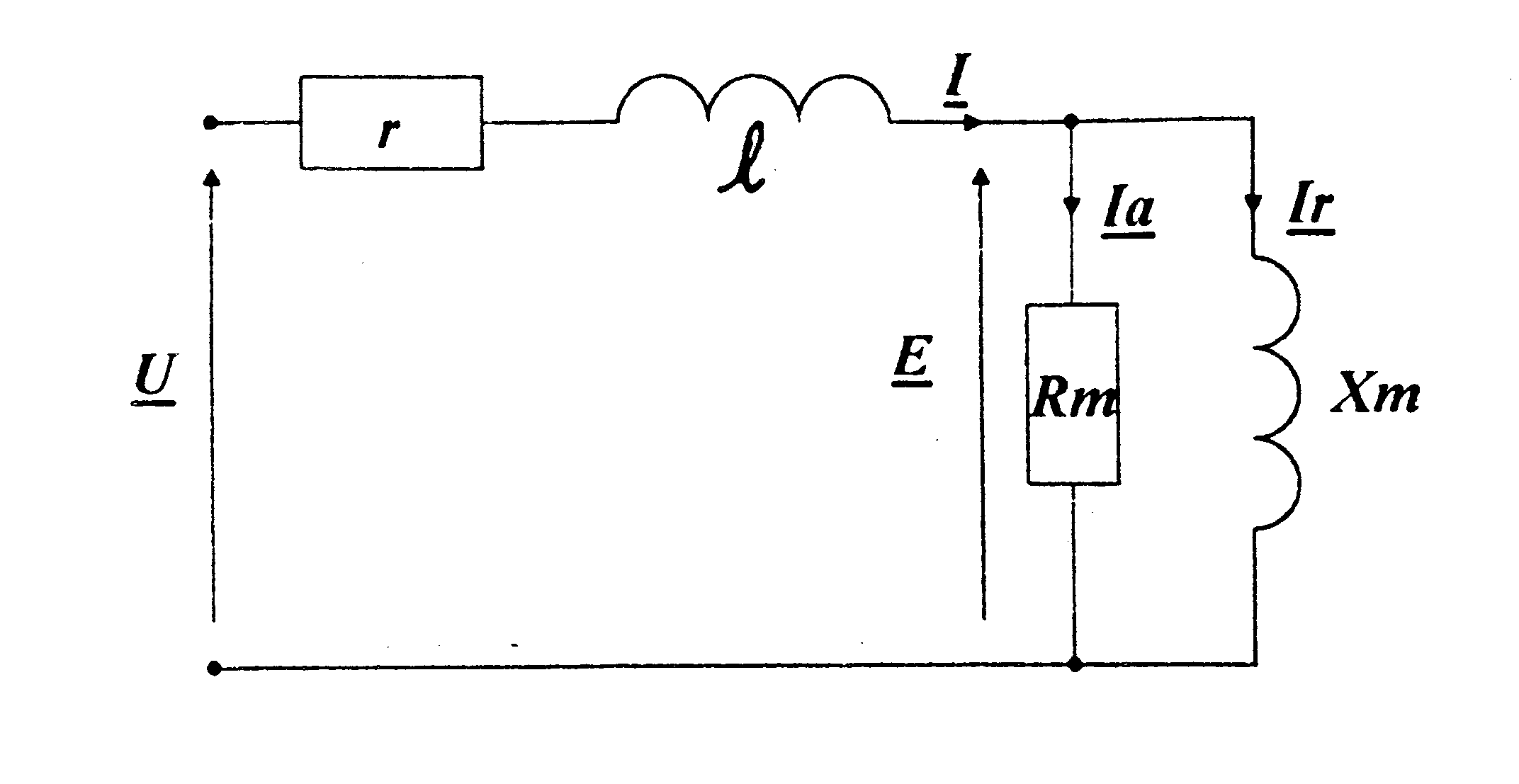 Ul
Ur
α
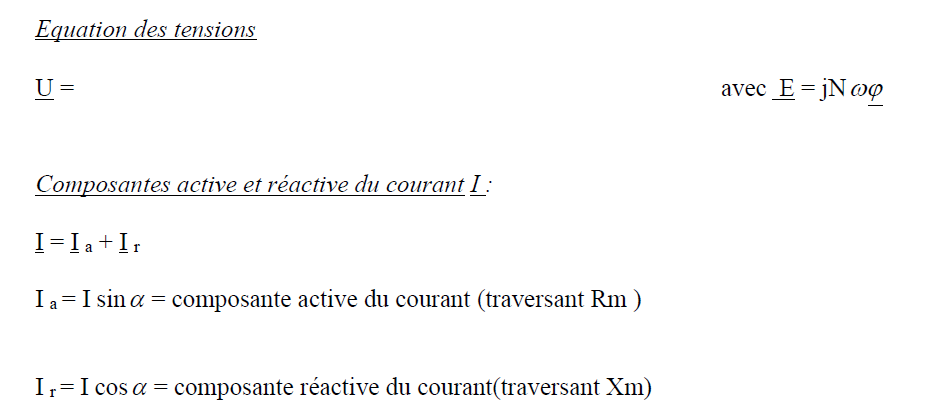 E + Ur + Ul
= E + rI + j lω I
Bilan des puissances
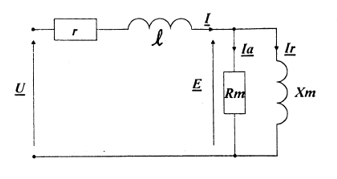 Puissance réactive
Puissance active